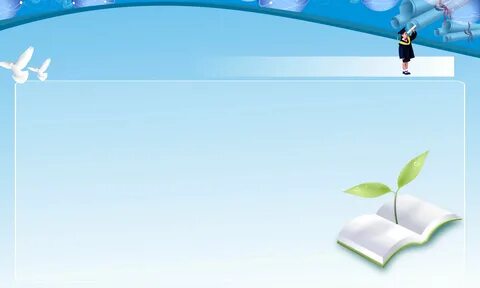 МКДОУ детский сад «Колосок»
Краткая презентация 
Основной образовательной программы ДОУ 
для родителей


2023 год
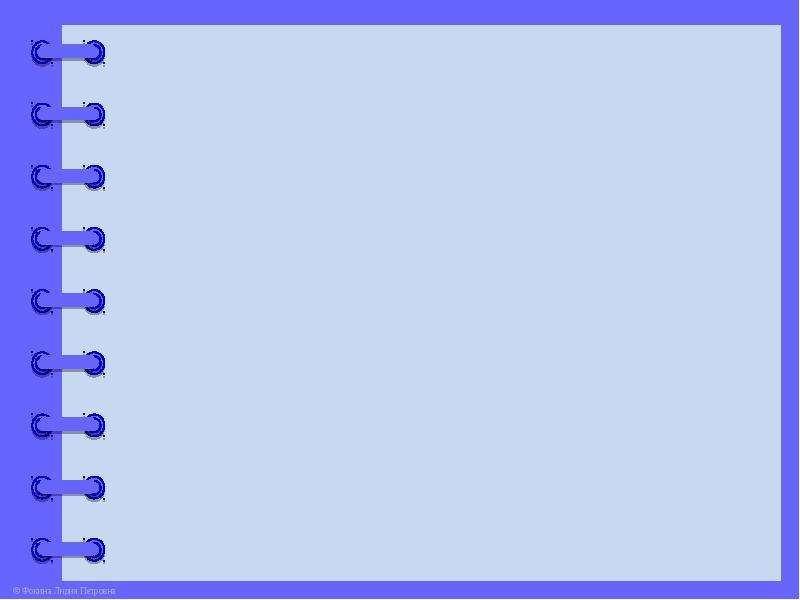 Образовательная программа  разработана в соответствии с Федеральным государственным образовательным стандартом дошкольного образования
 ( приказ Министерства образования и науки Российской Федерации от 17 октября 2013  № 1155)
ОСНОВНАЯ ОБРАЗОВАТЕЛЬНАЯ ПРОГРАММА
ДОШКОЛЬНОГО ОБРАЗОВАНИЯ
МКДОУ «Колосок» с. Ингарь
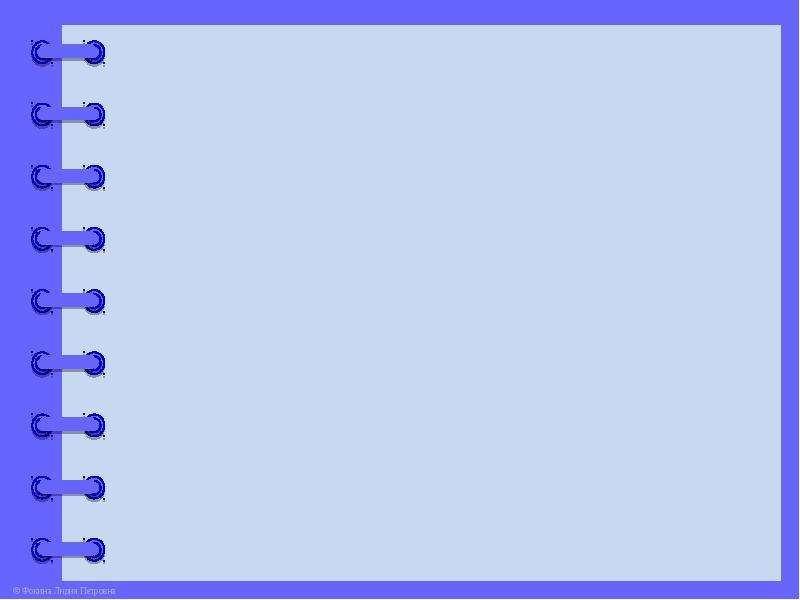 Целью программы является разностороннее развитие ребенка в период дошкольного детства с учетом возрастных и индивидуальных особенностей на основе духовно- нравственных ценностей российского народа, исторических и национально-культурных традиций.
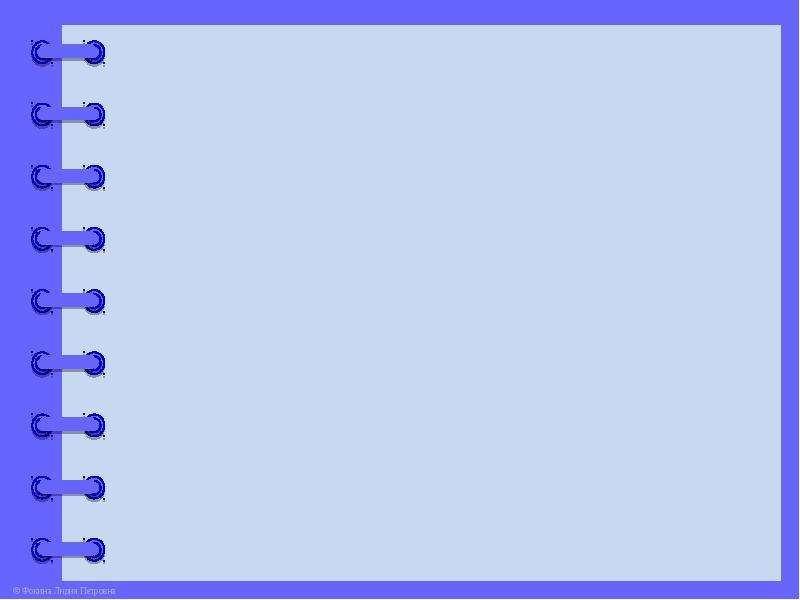 Задачи:
обеспечение единых для Российской Федерации содержания дошкольного образования и планируемых результатов освоения программы;
приобщение детей  к базовым ценностям российского народа 
построение содержания образовательной деятельности на основе учета возрастных и индивидуальных особенностей развития;
создание условий для равного доступа к образованию для всех детей дошкольного возраста с учетом разнообразия образовательных потребностей и индивидуальных возможностей;
охрана и укрепление физического и психического здоровья детей, в том числе их эмоционального благополучия;
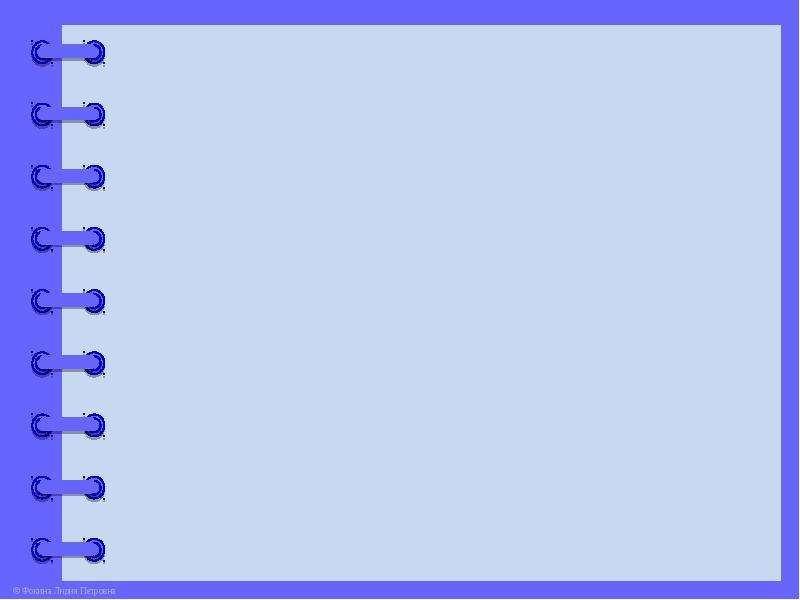 Задачи:
обеспечение развития физических, личностных, нравственных качеств и основ патриотизма, интеллектуальных и художественно-творческих способностей ребенка, его инициативности, самостоятельности и ответственности;
обеспечение психолого-педагогической поддержки семьи и повышение компетентности родителей (законных представителей) в вопросах воспитания, обучения и развития, охраны и укрепления здоровья детей, обеспечения их безопасности;
достижение детьми на этапе завершения ДО уровня развития, необходимого и достаточного для успешного освоения ими образовательных программ начального общего образования.
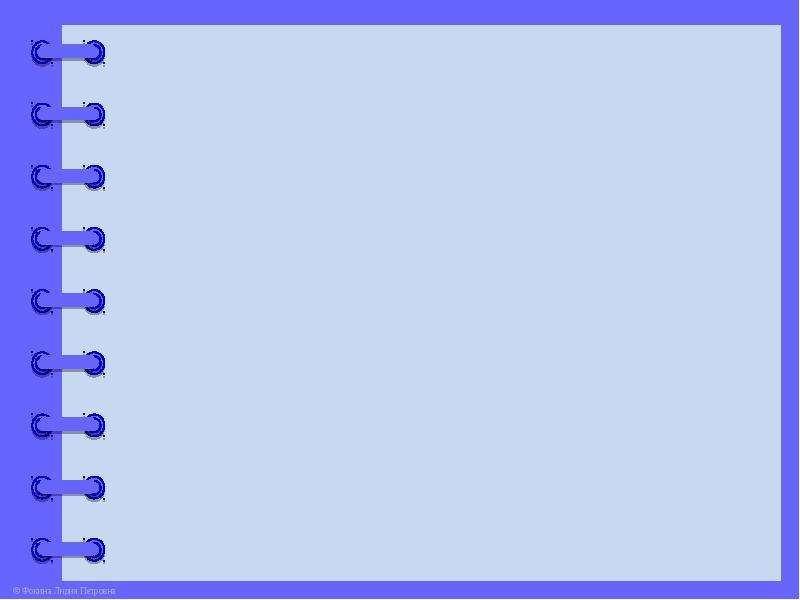 Программа отвечает образовательному запросу социума, обеспечивает развитие личности детей в возрасте от 2 месяцев до 8 лет в различных видах общения и деятельности, с учетом их возрастных, индивидуальных, психологических и физических особенностей, в том числе достижение детьми дошкольного возраста уровня развития, необходимого и достаточного для успешного освоения ими образовательных программ начального общего образования.
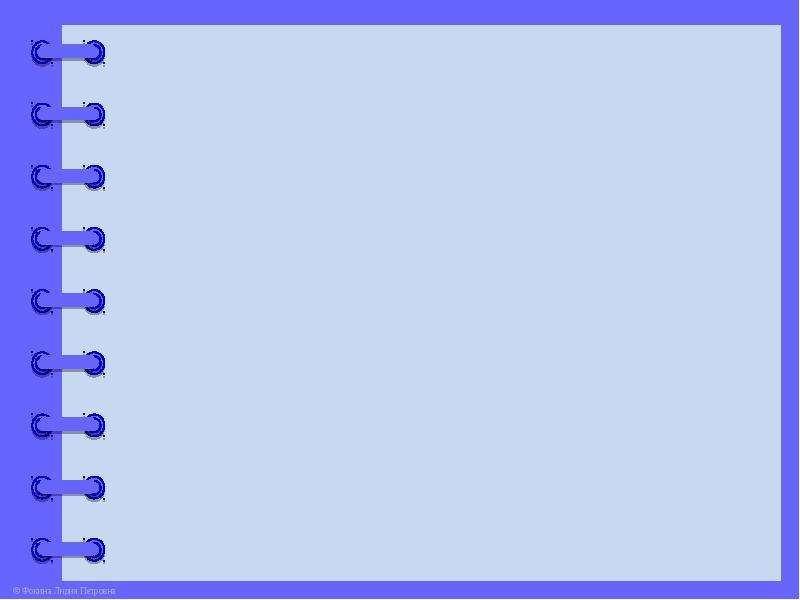 Особенности ФОП ДО 

1.В каждой образовательной области сформулированы задачи и содержание образовательной деятельности, предусмотренное для освоения в каждой возрастной группе детей в возрасте от двух месяцев до семи-восьми лет.
 
2.Представлены задачи воспитания, направленные на приобщение детей к ценностям российского народа, формирование у них ценностного отношения к окружающему миру.

 3.Более конкретное и дифференцированное по возрастам описание воспитательных задач приводится в Программе воспитания.
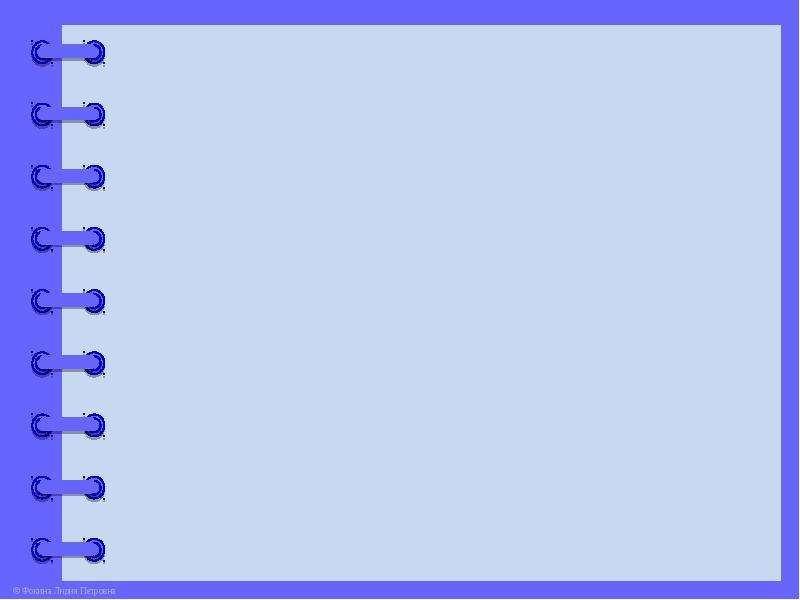 Приоритетные направления:
Патриотическое
Социальное 
Познавательное 
Трудовое
Этико-эстетическое
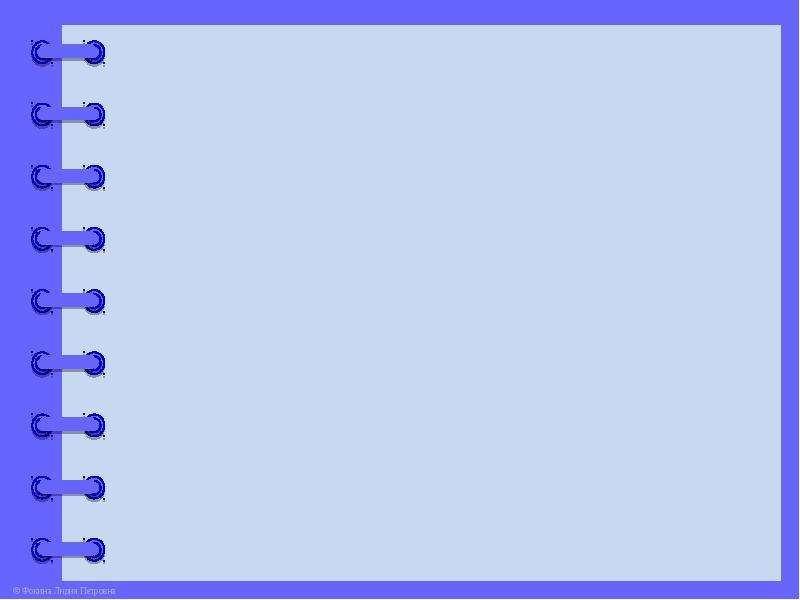 Планируемые результаты освоения программы
Результатами освоения программы являются целевые ориентиры дошкольного образования, которые представляют собой социально-нормативные возрастные характеристики возможных достижений ребенка Обозначенные в программе возрастные ориентиры имеют условный характер, что предполагает широкий возрастной диапазон для достижения ребенком планируемых результатов. Это связано с неустойчивостью, гетерохронностью и индивидуальным темпом психического развития детей в дошкольном детстве, особенно при прохождении критических периодов. По этой причине ребенок может продемонстрировать обозначенные в планируемых результатах возрастные характеристики развития раньше или позже заданных возрастных ориентиров.
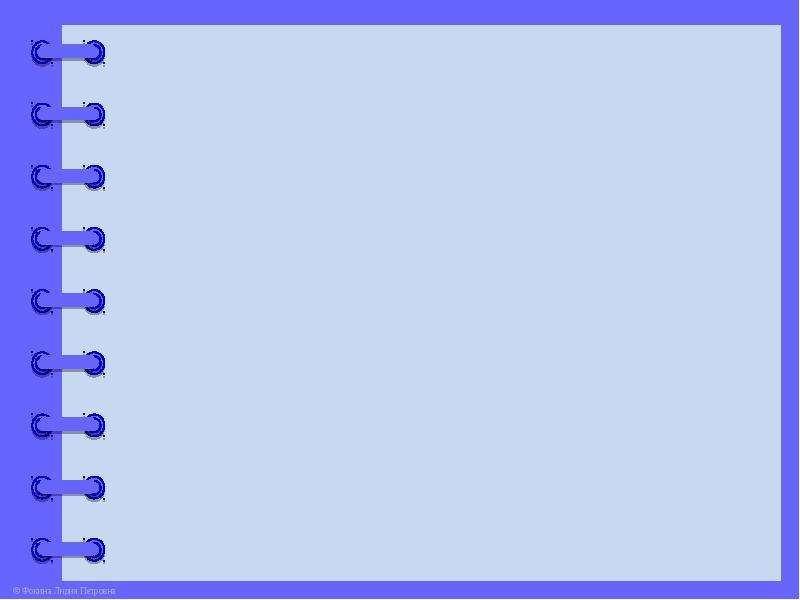 Педагогическая диагностика достижения планируемых результатов
Основным методом педагогической диагностики является наблюдение.
Педагогическая диагностика проводится два раза в год. Стартовая диагностика проводится в первой половине сентября и по мере поступления ребенка в дошкольную группу. Финальная диагностика проводится на завершающем этапе освоения программы каждой возрастной группы (вторая половина мая). Сравнение результатов стартовой и финальной диагностики позволяет выявить индивидуальную динамику развития ребенка.
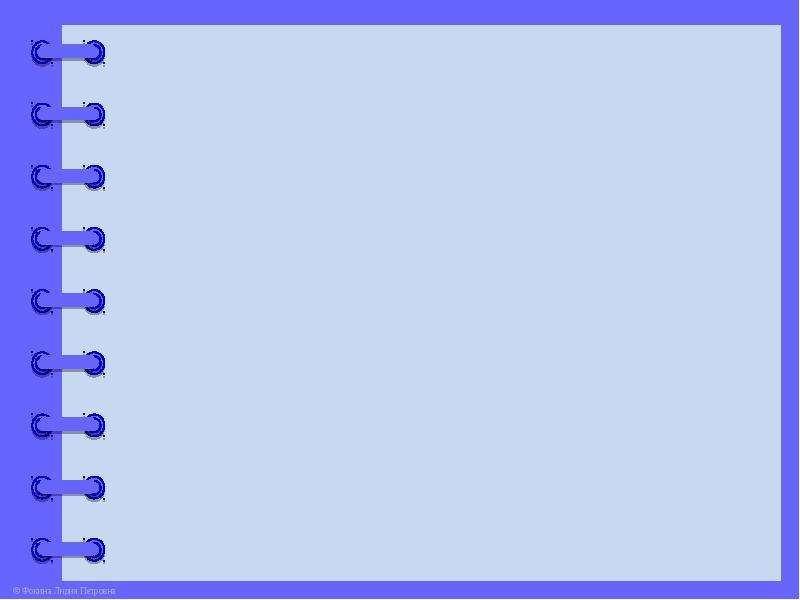 Спасибо за внимание!